Selena Marie Gomez
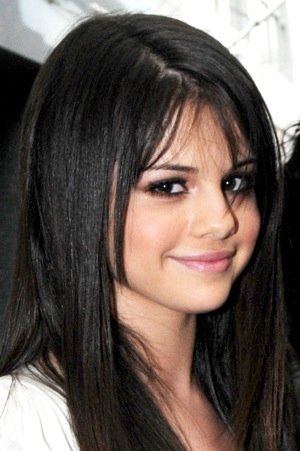 Rojstvo in Družina
Rodila se je 22. julija 1992 v Grand Prairie v Teksasu.
Mama: Mandy Teefey
    oče: Ricardo Joel Gomez
Ločila sta se ko ji je bilo 5 let
Odraščala pa je z mamo.
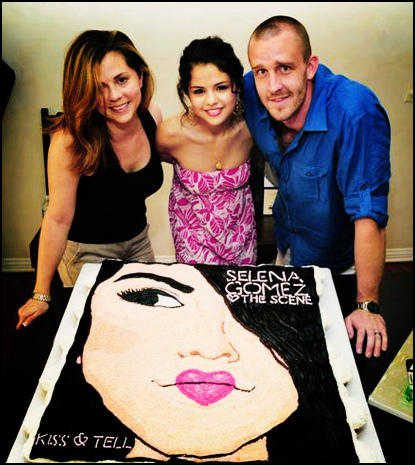 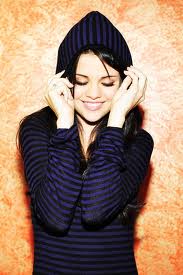 Šolanje
Šolala se je doma
Maja 2010 si je prislužila diplomo s srednje šole
Šolanje bo nadeljevala kasneje.
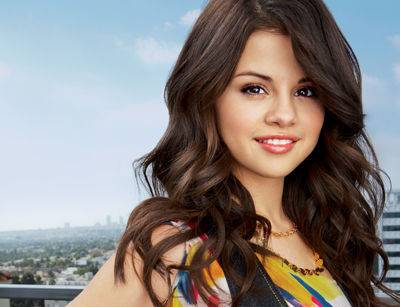 Zaposlitev in trenutno delo
Sodelovanje z Disney-jem
Posnela nekaj filmov
Glasbena skupina Selena Gomez & The Scene
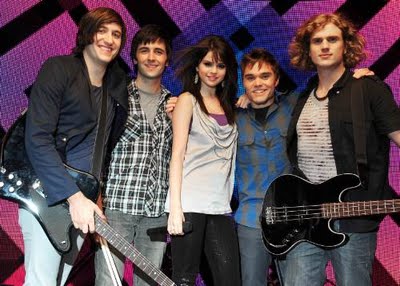 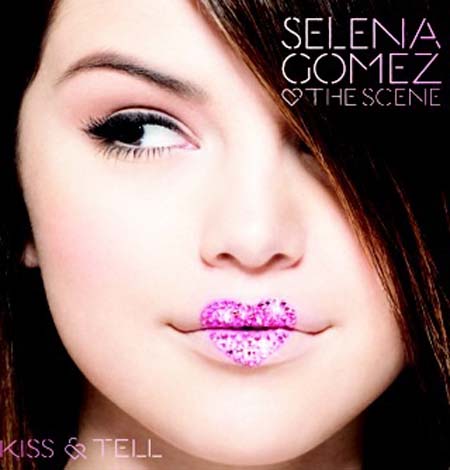 Uspehi
Napisala je nekaj samostojnih pesmi 
Cruella de Vil
Tell me something I don’t know 
Naturally…
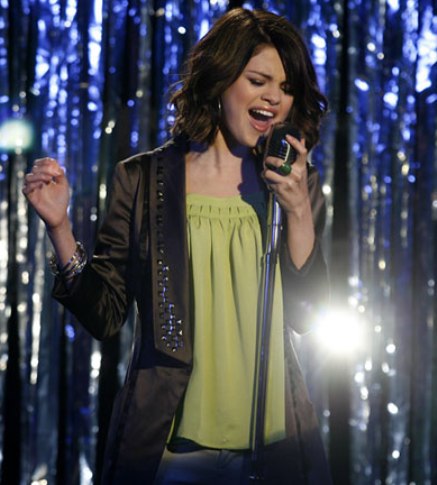 Zanimivosti
Dobra dela:
Projekt: Runway for Life
RAISE hope for Congo
PETA – pomoč živalim (sama ima 5 psov)
Viri
http://sl.wikipedia.org/wiki/Selena_Gomez
http://www.imdb.com/name/nm1411125/ 
http://selenagomez.com/